La clairance rénale
Alain Bousquet-Mélou
Mars 2025
Elimination: place des reins et du foie
Molécule hydrophobe
Molécule hydrophile
Foie
Reins
Métabolite plus hydrophile
Urine
Beta-bloquants
AINS
10
1
0.1
0.01
0.001
-3
-2
-1
0
1
2
Lipophilicité et clairance rénale
Clairance rénale (mL/min/kg)
Log D 7.4
Smith, 1996, Med. Res. Rev.
Relation entre la lipophilicité et les clairances rénales et métaboliques pour une série d’acides carboxyliques
15
Clairance rénale 
Clairance métabolique
10
Clairance rénale (mL/min/kg)
5
0
-1
0
1
2
Log D
Smith, 1996, Med. Res. Rev.
Le néphron est l’unité fonctionnelle du rein
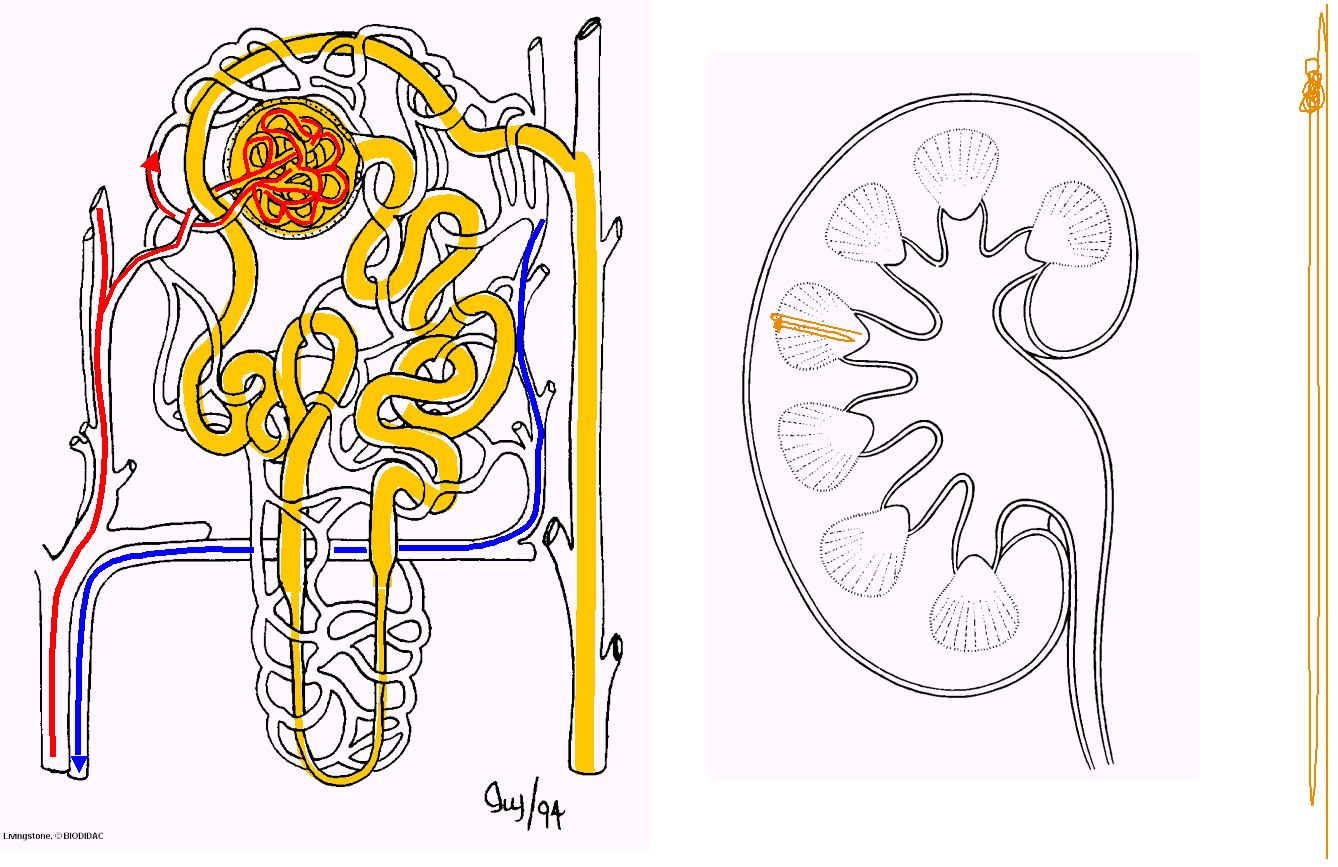 5
La clairance rénale
Mécanismes physiologiques
Reabsorption (passive)
Filtration
Tubule proximal
Tubule distal
Tubule collecteur
Glomerule
Secretion
(active)
Anse de Henle
V excrétion rénale
V filtration
V sécrétion - V réabsorption
=
+
C
C
C
La clairance rénale
Mécanismes physiologiques
V excrétion rénale  =  V filtration + V sécrétion - V réabsorption
ClR = Clfiltration + Clsécrétion - Clréabsorption
La clairance rénale
La filtration glomérulaire
DEBITS
Le débit sanguin rénal : 20-25 % du débit cardiaque
Le débit de filtration glomérulaire (DFG) : 10 % du débit sanguin rénal
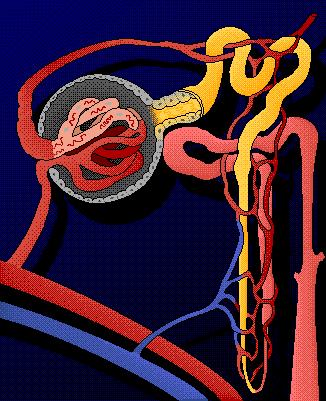 ULTRAFILTRATION
Mécanisme passif
Molécules de PM < 68000
Seule la fraction libre est filtrée
La clairance rénale
La filtration glomérulaire
Le principal facteur qui détermine la filtration est le poids moléculaire de la substance
Inulin
100
Myoglobine
Ultrafiltrat/plasma
(%)
Albumine
50
PM(da)
0
20000
69000
La clairance rénale
La filtration glomérulaire
La clairance rénale
La filtration glomérulaire
Estimation de la capacité d’épuration par filtration
Si :
si fu = 1
La filtration seule ne peut épurer que 10% du débit sanguin rénal
La clairance rénale
La filtration glomérulaire
Application
Mesure du débit de filtration glomérulaire
Evaluation de la fonction rénale
Conditions
Molécules à élimination uniquement rénale
Molécules filtrée, non sécrétées ni ré-absorbées
Absence de fixation aux protéines plasmatiques
La clairance rénale
La filtration glomérulaire
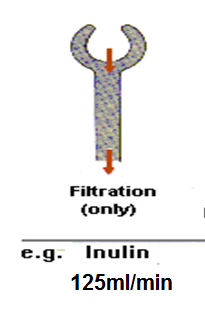 INULINE et créatinine
Intégralement filtrée (pas de liaison aux protéines plasmatique donc fu=1)
Non réabsorbée
Non sécrétée
La clairance rénale
La sécrétion tubulaire
Sécrétion
(active)
CARACTERISTIQUES
Tube contourné proximal (TCP)
Transport actif
Processus saturable, compétition
La clairance rénale
La sécrétion tubulaire
Acides faibles / bases faibles
Applications : pénicilline et probénécide
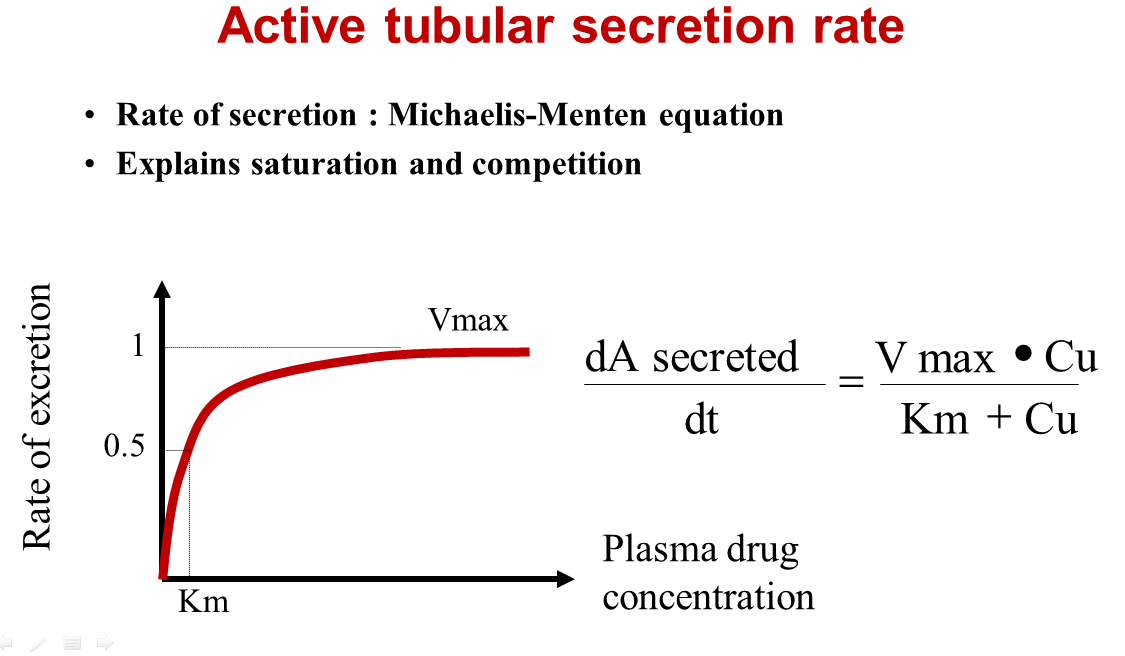 PAH
Penicillines
Salicylate
Sulfonamides
Furosemide
Thiazides
Cephalosporines
Fluoroquinolones
Coefficient d’extraction rénal
Le cas du PAH
Intégralement sécrété par le TCP (ER=1)
La clairance du PAH est égale au débit plasmatique rénal
17
La clairance rénale
La ré-absorption
ACTIVE
Transporteurs / composés endogènes
Molécules organiques : glucose, acides aminés, vitamines
Electrolytes :                  Na+, Ca++, K+
PASSIVE
Eau :	suit le Na+
			concentration de l’urine primitive
Xénobiotiques
La ré-absorption
Xenobiotiques
Facteurs qui influencent la ré-absorption
Molécule
 lipophilie
 ionisation
 poids moléculaire
Physiologie
 débit urinaire
 pH urinaire
Acide salicylique
37           9               6               1               0.5
t 1/2 vie (h)
La ré-absorption
Régime alimentaire et pH urinaire
Ré-absorption tubulaire et persistance dans l’organisme
5            6             6.5              8               8.5
pH urine
+
-
Acides faibles
Vitesse
d’élimination
+
-
Bases faibles
[Speaker Notes: Chez l’homme, l’alcalinisation des urines accélère la clairance de l’acide salicylique : excrétion urinaire fois 4 quand pH passe de 6 à 8]
Filtration + Sécrétion – Ré-absorption : de nombreuses combinaisons
Inuline
100
Sulfanilamide
95
Ampicilline
90
Sulfamethizole
20
Céphalexine
80
444
123
134
40
246
21
100
55
224
122
278
Kamiya et al. J Pharm Sci, 1983, 72:440
Remarque : les transporteurs au niveau des tubules rénaux
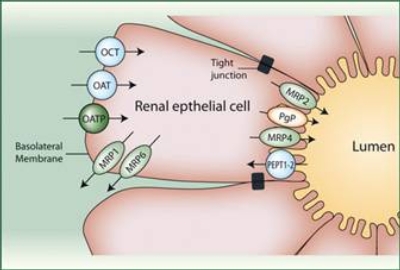 La mesure de la clairance rénale
La clairance rénale
Méthodes de mesure
Retour sur la définition
Recueil du plasma
Recueil des urines
La clairance rénale
Méthodes de mesure
Conc
Cmoyenne, T
Recueil du plasma
XU / T
temps
Recueil des urines
La clairance rénale
Méthodes de mesure
Recueil du plasma
Recueil des urines
Utilisation de la clairance rénale
La détermination d’une dose
L’adaptation individuelle des posologies chez les insuffisants rénaux (IR)
L’utilisation de marqueurs de la fonction rénale avec des méthodes appropriées à la clinique